LECTURE 06: APPLICATIONS OF ADAPTIVE FILTERS
Objectives:Adaptive Noise CancellationANC W/O External ReferenceAdaptive Line EnhancementLeast Squares SolutionConvergence
Resources:RK: ANC TutorialMATLAB: ANC ToolboxCNX: Interference CancellationWIKI: Weiner FilteringRICE: Weiner Filtering
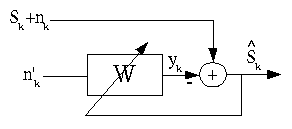 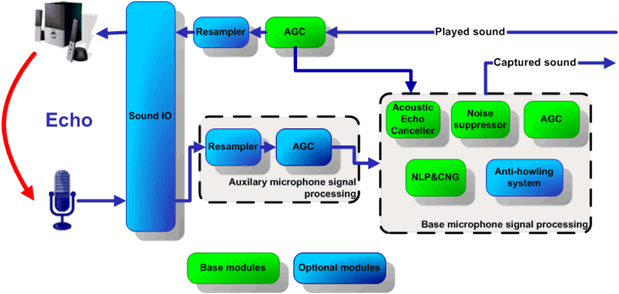 •	URL: .../publications/courses/ece_8423/lectures/current/lecture_06.ppt
•	MP3: .../publications/courses/ece_8423/lectures/current/lecture_06.mp3
Adaptive Noise Cancellation
One of the most important applications of adaptive filtering is adaptive noise cancellation (ANC).
Originally proposed byB. Widrow in 1975.
+
+
–
–
ANC is concerned with the enhancement of noise corrupted signals.
Requires no a priori knowledge of the signal or noise.
Variation of optimal filtering which uses a secondary, or reference, signal.
This reference measurement should contain no signal and noise that is correlated with the original noise.
Relation to adaptive filtering paradigm fromprevious lecture: the desired signal is replaced by the primary signal (signal + noise), and the system input is replaced by the reference.
The output is the error signal.
Reference Signal is Critical
The signal is measured in a noisy ambient environment (e.g., a hands-free microphone in a car).
The noise is measured from a different location, typically close to the noise source (e.g., under the driver’s seat in a car).
The noise estimate need not be the exact noise signal added to the speech signal, but should be related through a linear filtering process. In practice, this is often not the case.
The error signal can be written as:
Squaring and takingthe expectation:
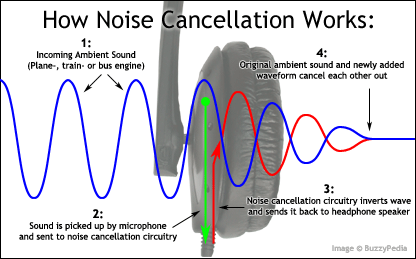 +
–
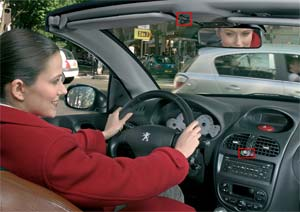 Filter Analysis
It is assumed that s(n) is uncorrelated with v0(n) and v1(n).
Hence, for a fixed filter, s(n) is also uncorrelated with                             .
The expectation of the error reduces to:
Recall we can also solve for thefilter using the z-transform:
For our ANC system:
The noises v0(n) and v1(n) are correlated in some way. We assume they can be modeled using a LINEAR filter (and this is a big assumption!):
+
–
Estimating The Filter
We note that:
Further:
Therefore, the adaptive filter modelsthe unknown transmission path, h(n):
To verify this:
In practice, there can be signal leakage betweend(n) and x(n). Assuming we can model this as a linear filtering:
Effectively a signal to noise (SNR) ratio.
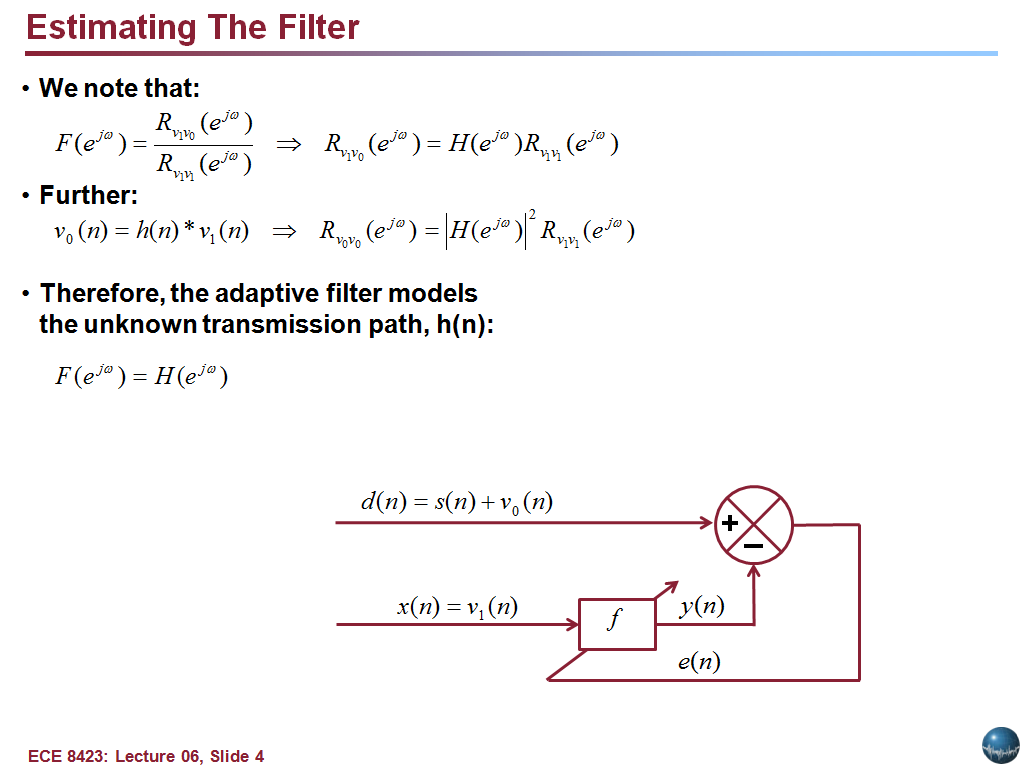 Additional Comments on ANC
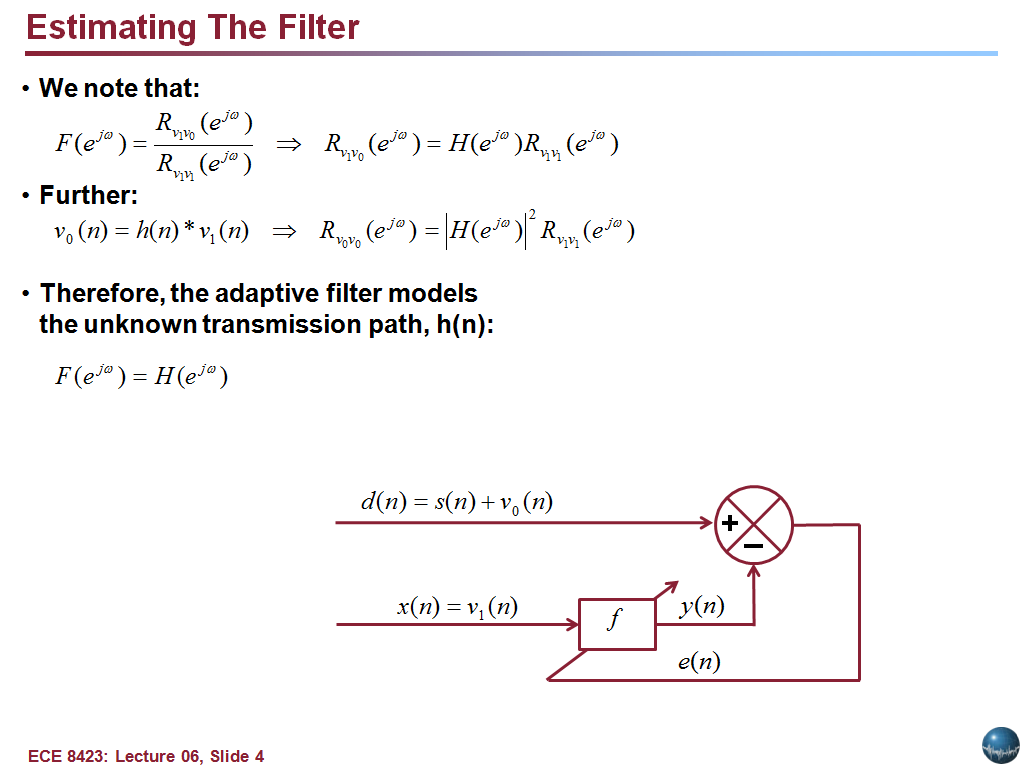 We can characterize the performance of the system in terms of the signal to noiseratios of the system output and the system reference:
That is, the SNR of the output (the error) is inversely proportional to the SNR of the reference (x(n) contaminated by noise).
Hence, the more leakage, the worse the ANC result.
This analysis assumes an idealized approximation of the adaptive filter as a fixed, infinite, two-sided Wiener filter. It neglects issues of stability, convergence, and steady-state error.
Nevertheless, one-sided, or causal filters, do extremely well in this process. Many simplifications and optimizations of this approach have been implemented over the years to produce very effective technology (e.g., noise-cancelling headphones).
Adaptive Line Enhancement
In some applications, thesignal of interest is anextremely narrowbandsignal that can be modeledas a sum of sinewaves.
To cancel noise in such cases,we invoke a special form of an adaptive filter known as adaptive line enhancement (ALE).
+
–
We can write the output, y(n):
The goal of the system is to maximize the SNR:
The input signals may be written as:
Recall the normal equation:
Assume a solution of the form:
Solution of the Normal Equation
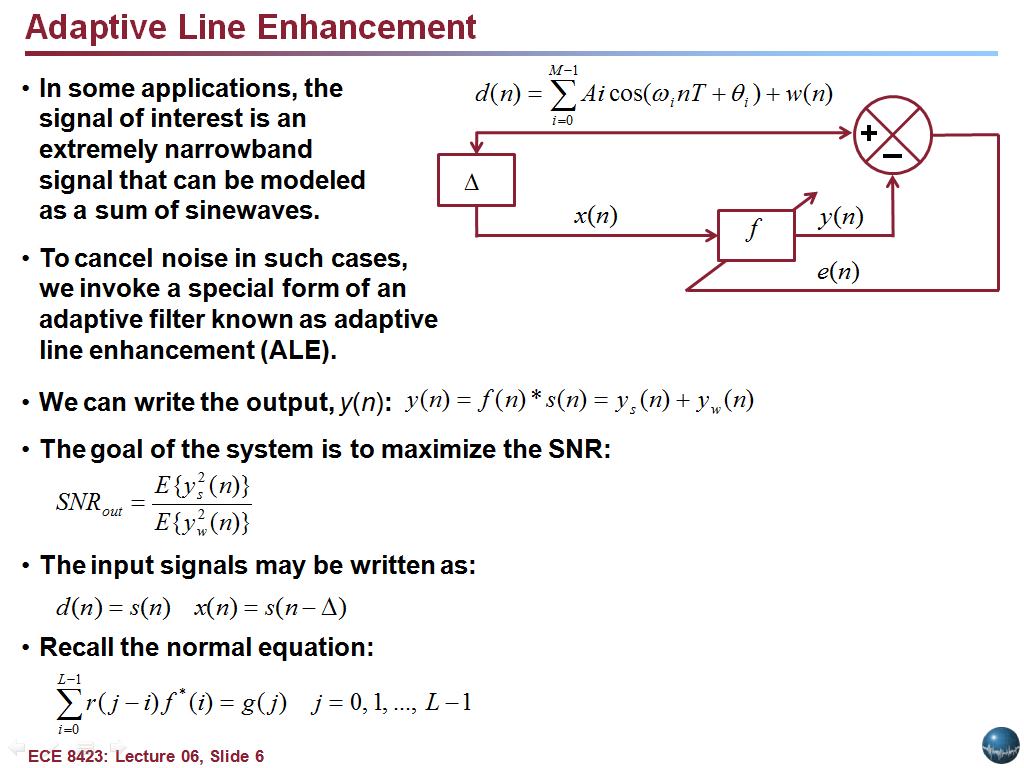 For our application:
Hence, our normal equation becomes:
Combining the normal equation with our assumed solution:
Noting that                                                   and
Solution of the Normal Equation (Cont.)
The solution to this equation:
	is provided by:
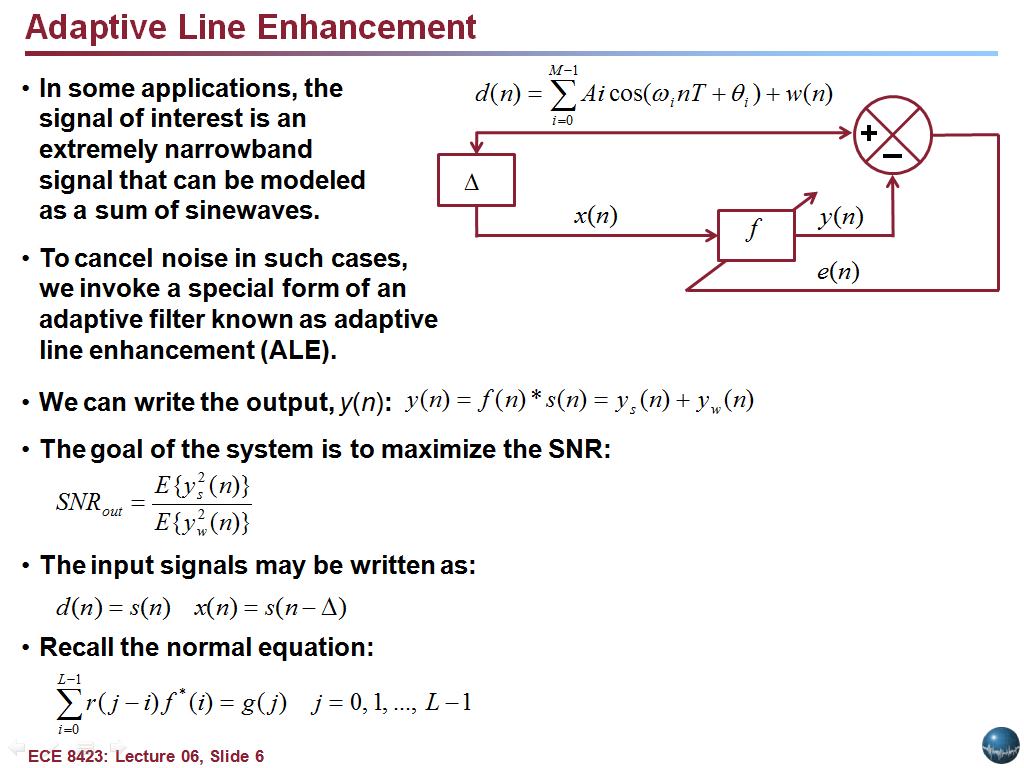 We can write this in terms of the SNR:
We have essentially verified that the matched filter solution is optimal in a least squares sense (see the textbook).
As we would expect from a least squares solution, the results are independent of the phase of the signal.
All that is needed for the least squares solution is the auto and cross-correlation coefficients, which can be estimated from the data.
SNR Gain
The output of the filter can be computed via convolution:
The output consists of two terms:
The output noise power is:
The output SNR is:
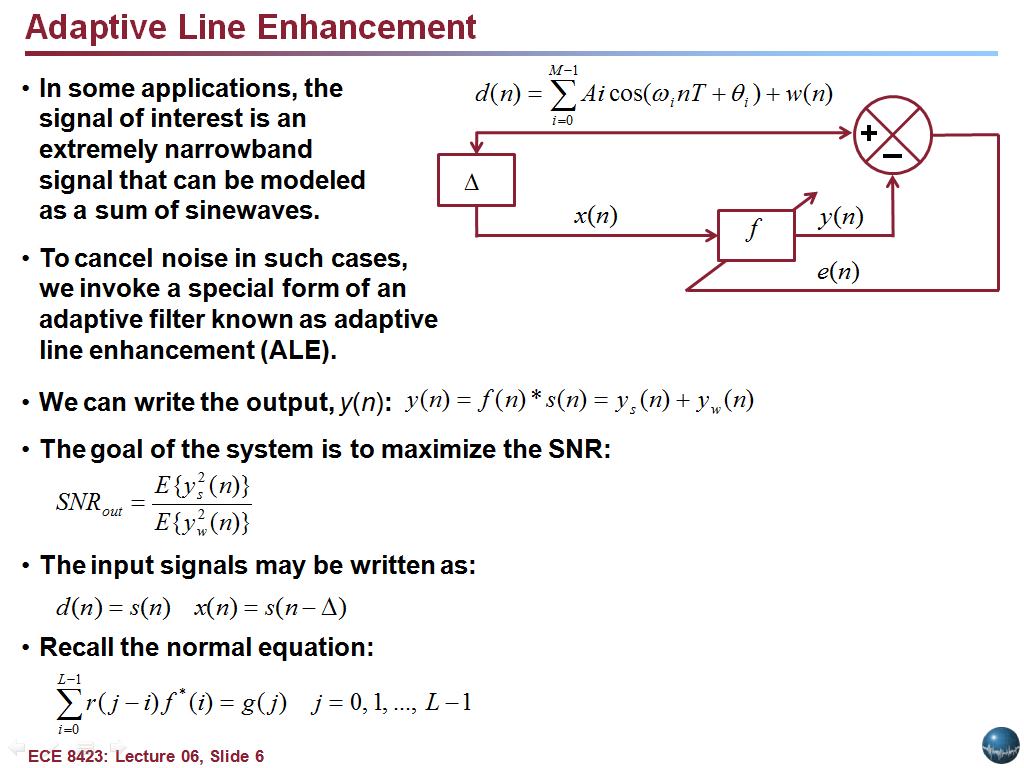 Convergence of the ALE Filter
The convergence properties of this filter are very similar to what we derived in the general LMS case:
For the ALE system:
However, estimating the noise power may be problematic, especially when the noise is nonstationary, so conservative values of the adaptation constant are often chosen in practice.
Summary
We introduced two historically significant adaptive filters: adaptive noise cancellation (ANC) and adaptive line enhancement (ALE).
We derived the estimation equations and the SNR properties of these filters.
We discussed what happens when less than ideal conditions are encountered.